Leverage Design Optimizations and Processes with CADWorx 2015
Robert Wheat
President/Owner
3D CAD, Inc.
ProductGas Plants
ProductCryogenic Units
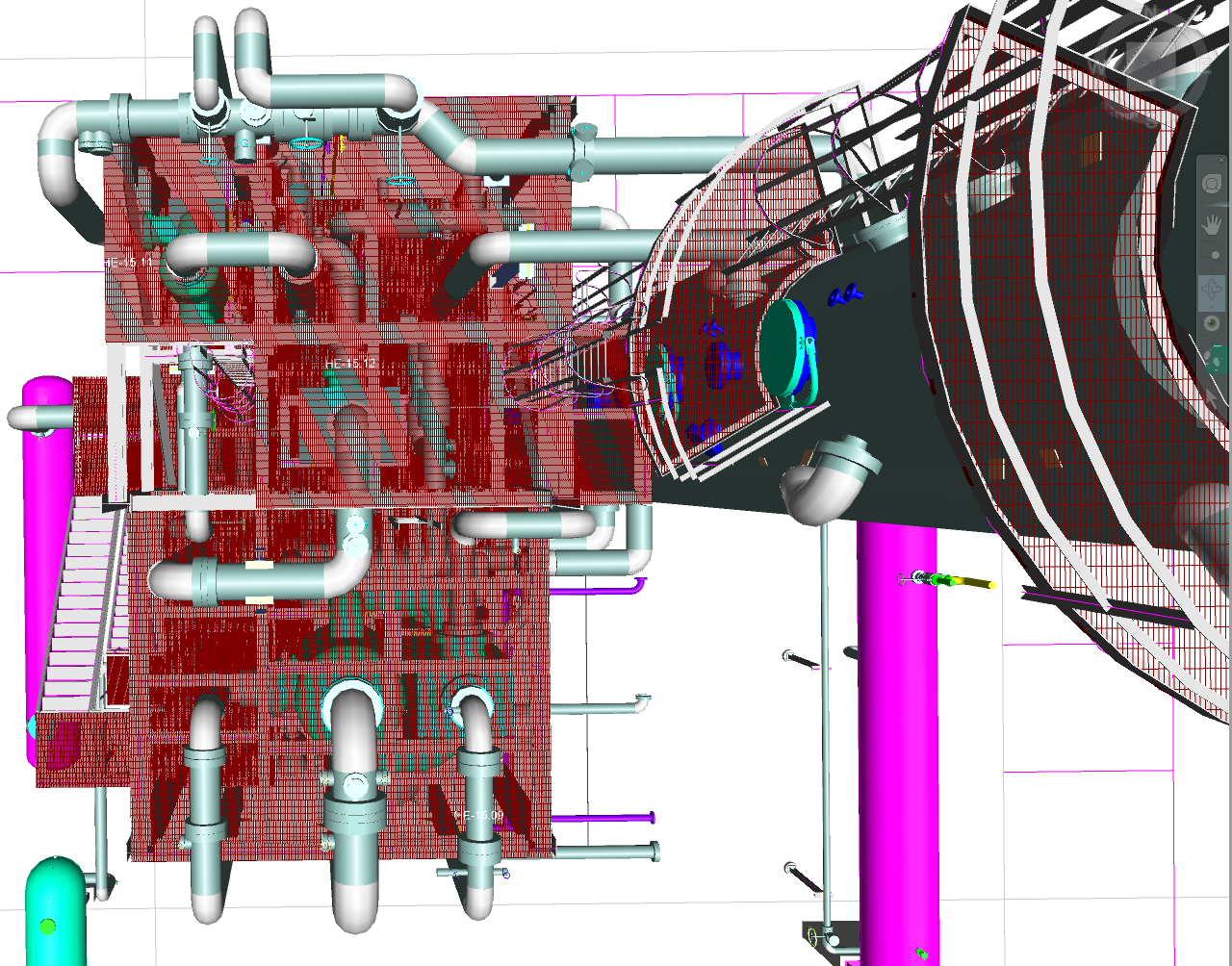 ProductSkids
ProductPipe Rack Systems
Leverage CADWorx 2015
Specifications
Spec/Size Change
Routing
I-Config
OrthoGen
Branch tables
Specification Editor showing branch tables

Pipe Support modeler is now included in the Specification Editor
Schedules, sizes, materials, etc.
Here schedules are easily changed across the entire specification

Sizes, materials, etc. are all as easy to change
Catalogs
Catalogs contains all the centralized data

There are no duplications of common needed data such as thread or socket engagements
Leverage CADWorx 2015
Specifications
Spec/Size Change
Routing
I-Config
OrthoGen
Spec/Size Change
Spec change adjusts the physical size of fittings also
Leverage CADWorx 2015
Specifications
Spec/Size Change
Routing
I-Config
OrthoGen
Routing
Allows horizontal & vertical dragging lines 

Branch additions are easily added

Placing, moving, copying inline components are really easy

Component list  dialog (as shown) is available
Leverage CADWorx 2015
Specifications
Spec/Size Change
Routing
I-Config
OrthoGen
I-Config
Unique find capabilities

Content sensitive help system

New organization and WYSIWYG
Template Drawing Editor
Use this drawing editor for locating drawing areas, BOM locations, etc.

Use for all the title block attribute locations

Utilize attributes for text populating from CSV line list file
Leverage CADWorx 2015
Specifications
Spec/Size Change
Routing
I-Config
OrthoGen
OrthoGen
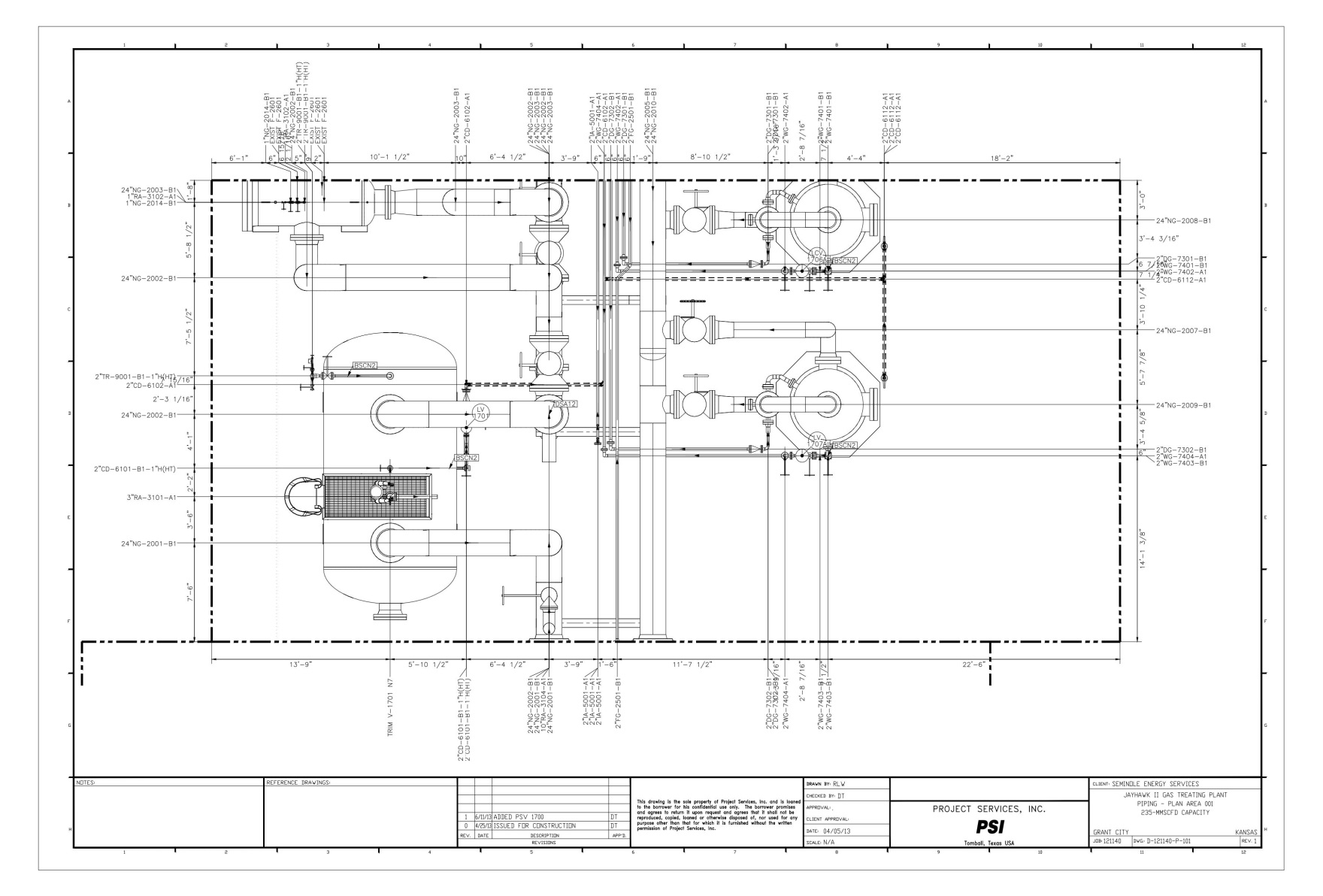 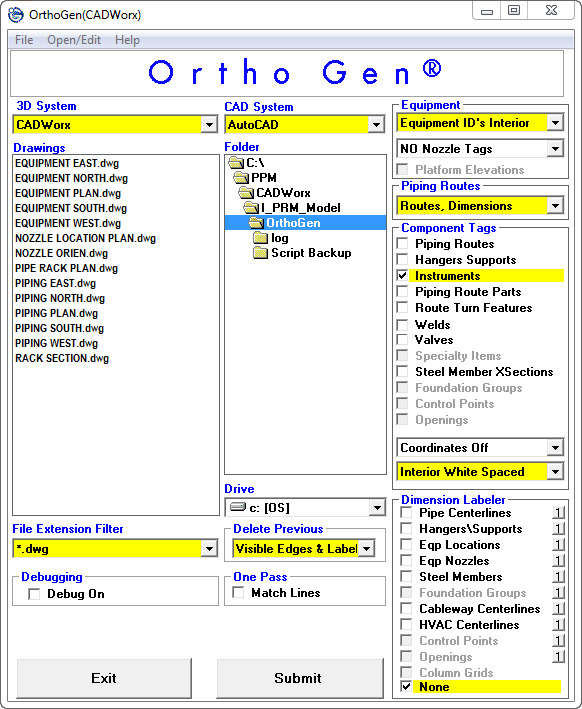 Need slide here
Customer Requirements
Plot Plan
Model
Orthographics
Isometrics
BOMs
Layout Development
Model consist of large bore pipe, individual equipment models, and any other information that needs to be displayed at this scale

Utilize the CADWorx DIMCOORD command with the Centerline option for applying coordinates in paperspace

All other text and graphics all in paperspace
Site References
Complete MODEL_SITE is referenced into the plot plan.

Unused references are unloaded
Using Google Earth
First measure two points and note distance.

Print screen from Google earth along with displayed measured distance.

Insert in AutoCAD and scale using the Reference option of the SCALE command.
Customer Requirements
Plot Plan
Model
Orthographics
Isometrics
BOMs
Model
Complete model information is necessary if isometrics and orthographics are to be complete also

This model is also used for the design review
References
The piping model has referenced the site model which references all the equipment, buildings, foundations, etc.
Structural Model
This model could be  referenced into the site model if desired

Definitely would be part of the piping model
Equipment Generation
We utilize a 0,0,0 base location for all equipment and then manipulate it in the model via the properties dialog (or quick properties dialog)

All equipment is XREF’ed into the site model on a locked layer
Equipment Generation(non CADWorx Equipment)
On non CADWorx generated equipment, CADWorx flanges, couplings, etc. will be used and given a line number such as
CAE-5000 COMPRESSOR$
NOZZLE A SUCTION

CADWorx has new functionality with the NOZZLEGENERICATTACH
Review
Getting a model reviewed is the hardest part of the job
Customer Requirements
Plot Plan
Model
Orthographics
Isometrics
BOMs
Model Plans
Typical MVIEW showing the model with text, dimensions, and graphics in paperspace

Underground specs are used to control dashed lines via plot configuration
Skid Layouts
Skid general arrangements
Single Line Steel
Generate single line steel with SLS
Steel detailing
Utilize CADWorx steel model to detail skids and such
Customer Requirements
Plot Plan
Model
Orthographics
Isometrics
BOMs
ISOGENBATCH
Models are batch iso’ed with the ISOGENBATCH command

100% has to batch

On occasion when only one will not batch, the ISOGENOUT command will be used reluctantly
Isometrics
Untouched isometrics
Customer Requirements
Plot Plan
Model
Orthographics
Isometrics
BOMs
LIVEDB
Utilize database to check by isolating specs and sizes via Access built in filters

This method is also good for checking various conditions, i.e. series of PIs or TIs
SYNC(In)
Change components in database and then import them back into the model environment
DBFGEN
This command allows generating a database without the use of the LIVEDB command
BOMEXTERNAL & BOMSETUP
Sort Order attribute order will aversely affect the validity of a exported BOM
Excel Output
Here output is based on the 2 column or spec

This output could be organized based on the line number
Command/Settings
Uncommon commands or setting mentioned in this presentation

DIMCOORD utilizing Centerline option
XCLIP (AutoCAD command)
UseObjectsFromXrefs (Setting dialog)
DELETEDATABASEIDCOUNTS
BOMEXTERNAL
SyncOnStartUp (Setting dialog)
Contact Information
Contact Information
Robert Wheat
wheat.robert@gmail.com
Questions
Questions